5. Підтримка розвитку місцевого бізнесу та підприємництва5.4. Соціальне підприємництво в Україні
НОВА економіка
економіка нематеріальних активів
умовна обмеженість ресурсів
стрімка динаміка та невизначеність
соціальна мотивація
інвестиційна альтернативність
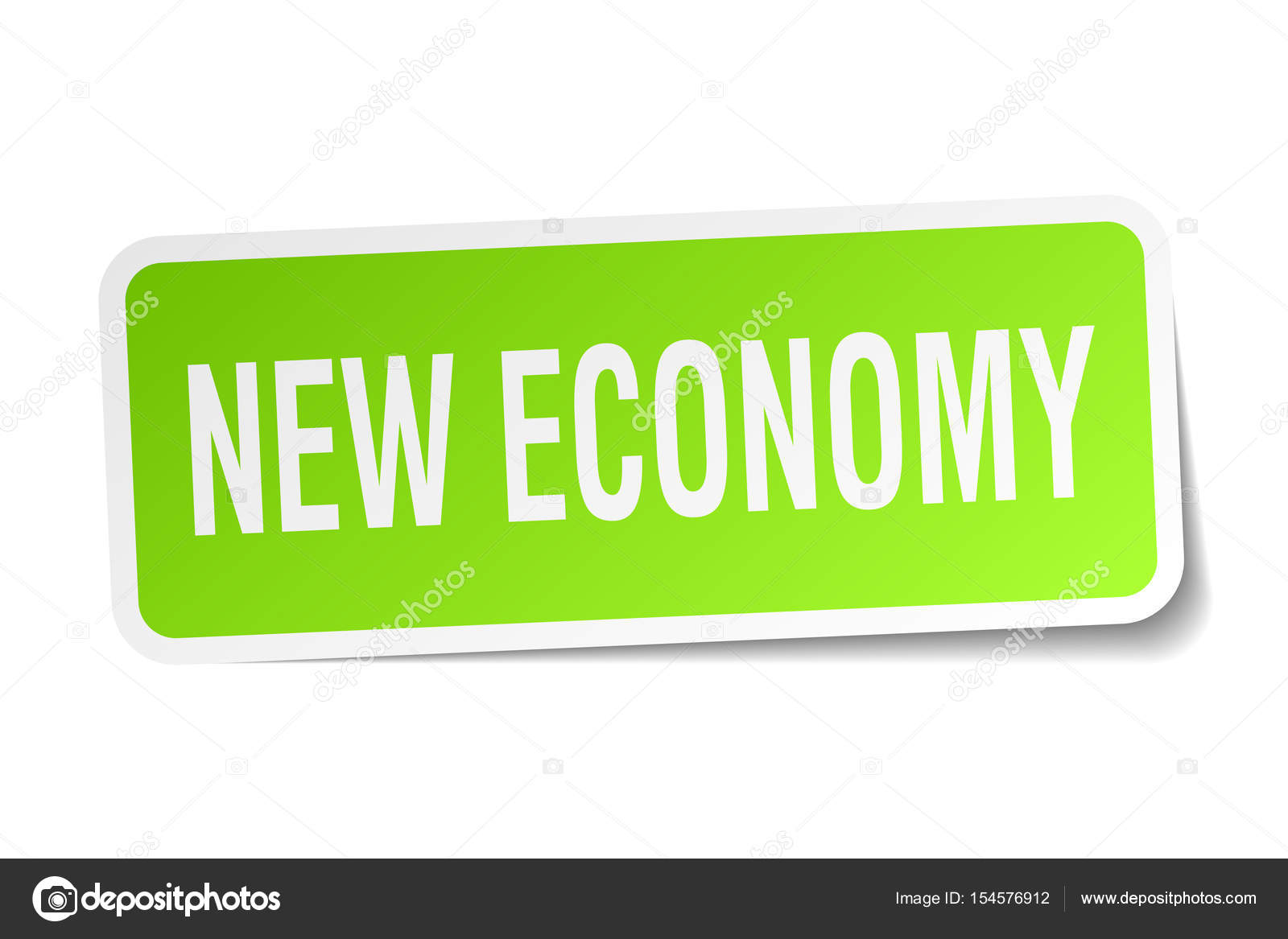 [Speaker Notes: Content Layouts]
Стійка конкурентоспроможність & зростання
є результатом кумулятивного збільшення (нарощення) мультиресурсного капіталу
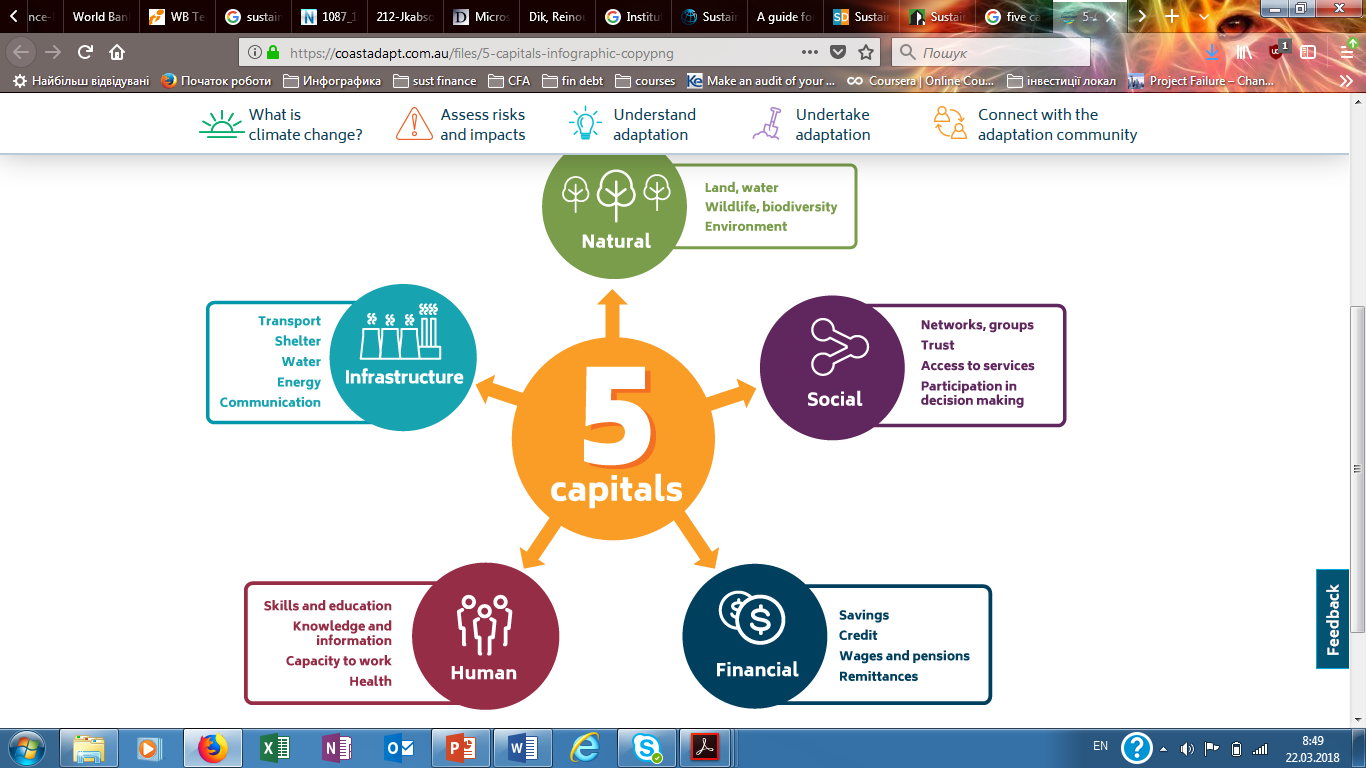 Соціальний капітал
додана вартість / економічні результати, які створені через людські відносини, партнерство, співробітництво

АКТИВИ
мережі
 канали зв'язку
 родини
 громади
 профспілки
підприємства як спільноти
 громадські організації
 школи
 соціальні норми
 цінності
 довіра
 дружба
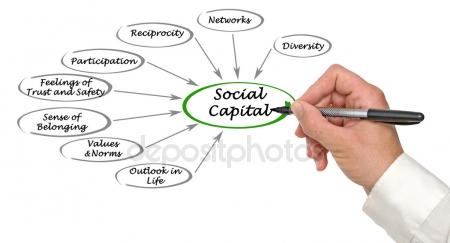 Людський капітал
сформований і розвинений в результаті інвестицій і накопичений людиною певний запас здоров'я, знань, навичок, здібностей, мотивацій, який цілеспрямовано використовується, сприяє підвищенню продуктивності праці і завдяки цьому впливає на збільшення прибутків свого носія, прибутку підприємства, національного доходу
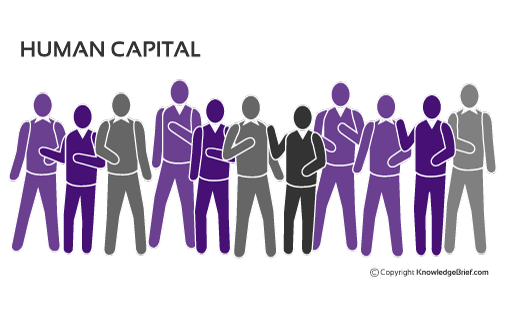 Соціальне підприємництво
симбіоз соціальної, економічної, екологічної діяльності господарюючого суб’єкта (незалежно від організаційно-правової форми) із застосуванням підприємницького та інноваційного підходів в створенні соціальних цінностей, метою якого є вирішення соціальних проблем задля підвищення якості життя населення, що прописано у його статуті
Критерії ідентифікації : 
 норматив робочих місць для працевлаштування  вразливих категорій населення (50 - 100%) 
 спрямування прибутку на реалізацію соціальних цілей (10-80%)
 понад 80% доходів підприємство має отримувати від продажу товарів або послуг, тобто має працювати на основі самоокупності
Соціальні цінності
є результатом (серед інших) діяльності соціальних підприємців
вирішення соціальних проблем
 підвищення рівня, якості життя
 підтримка соціально вразливих категорій населення
ініціювання позитивної соціальної динаміки
 формування згуртованості, партнерських відносин
 поширення та суспільне усвідомлення ідеї соціальної відповідальності
Соціальна відповідальність
Свідоме та добровільне виконання, використання і дотримання соціальних норм суб'єктами суспільних відносин
Особиста відповідальність
Відповідальність родини
Відповідальність влади
Відповідальність працівника
Відповідальність бізнесу
Відповідальність соціальних інститутів
[Speaker Notes: Content Layouts]
Соціальне підприємництво
«…процес, за допомогою якого громадяни  створюють або трансформують підприємства  чи установи для вирішення таких соціальних  проблем, як бідність, неграмотність, деградація довкілля, порушення прав людини,  корупція, з метою покращення життя багатьох  людей»*
------------------------
*Bornstein D., Davis S. Social Entrepreneurship: What Everyone Needs to  Know? – Oxford University Press. Kindle Edition, 2010. – P.1.
Чим відрізняється СП від:
1) комерційного  підприємництва
(Мета: примноження  прибутку – vs. – вирішення  соціальної проблеми)
2) громадської діяльності
(Вплив на прийняття рішень–
vs. – створення інституцій
для реалізації рішень )
3) урядових ініціатив
(Наявність ресурсів, рух ініціативи зверху  донизу – vs. – ініціативи зароджуються  на місцях і рухаються догори)
Організаційно-правові форми/статуси соціального підприємництва
підприємства соціальної і солідарної економіки (Франція)
соціальні кооперативи (Греція, Італія, Польща)
компанії соціальної мети (Бельгія)
компанії інтересів громади (Велика Британія)
ВИДИ ДІЯЛЬНОСТІ СП
Надання  соціально  значимих  послуг
Виробництво  соціально значимих  товарів
Праце-
влаштування  вразливих
груп
населення
Фінансування  соціальної  мети
(генератори  прибутку)
12
Рівень соціальної підприємницької активності в країнах світу, 2009 і 2015 рр.*
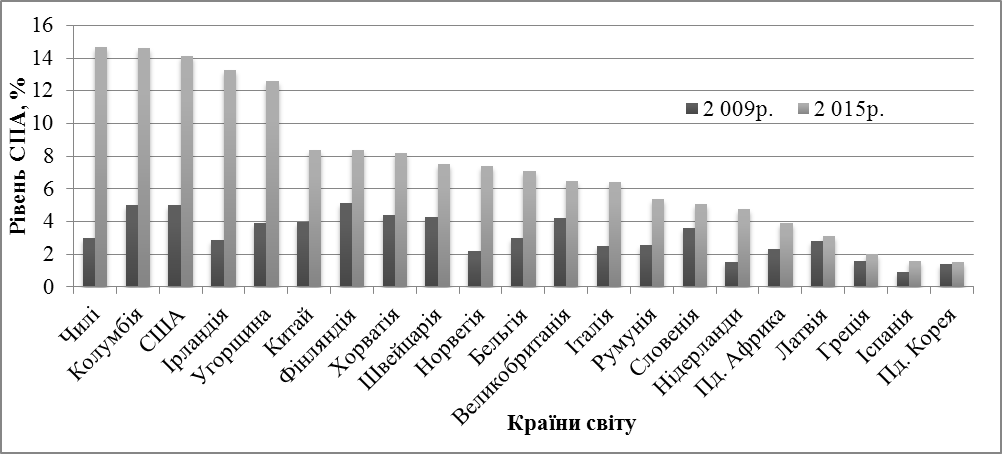 * частка соціальних підприємців серед економічно активного населення працездатного віку
РОЗВИТОК СОЦІАЛЬНОГО  ПІДПРИЄМНИЦТВА В УКРАЇНІ
Першими СП в Україні були кооперативи, кредитні
спілки, створені у другій пол. ХІХ ст.: «Свій до свого по  своє!»
У незалежній Україні СП почало розвиватися з 2000-х рр.
2010 р. - створено консорціум «Сприяння розвитку  соціального підприємництва в Україні»
2013 р. - І Всеукраїнський форум соціальних підприємців
2016 р. - ІІ Всеукраїнський форум соціальних підприємців
Формування спільноти соціальних підприємців
http://www.socialbusiness.in.ua/,  https://www.facebook.com/socialenterpriseorg/?fref=ts  https://www.facebook.com/groups/529097403967535/?fref=ts
6
Розвиток соціального підприємництва в україні
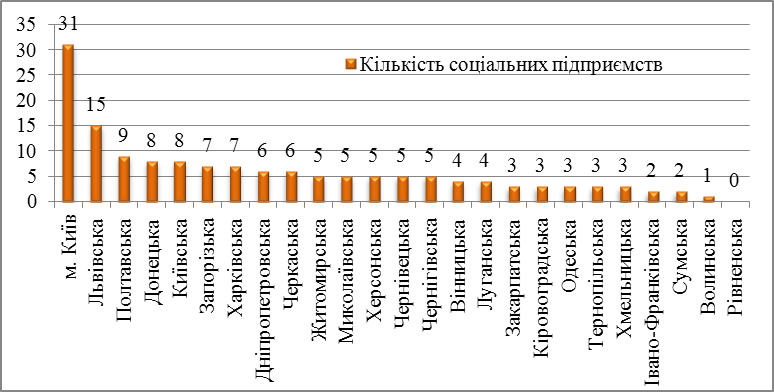 [Speaker Notes: Content Layouts]
Мотиви соціальної підприємницької активності (соціально-емоційна складова)
вирішувати нагальні соціальні проблеми
підвищувати якість, рівень життя окремих категорій населення або населення території
бути соціально відповідальним
допомагати конкретним людям
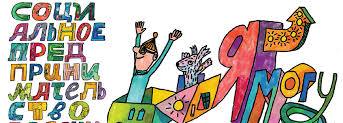 [Speaker Notes: Content Layouts]
Мотиви соціальної підприємницької активності (прагматична  складова)
перспективна форма бізнесу, зайнятості
статусна приналежність
очікування переваг на етапі просування товарів/послуг
залучення ресурсів
доступ до ресурсів (підтримка спільноти, освіта, платформи для просування)
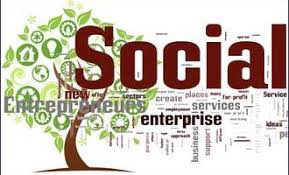 [Speaker Notes: Content Layouts]
Роль омс у сприянні соціальному підприємництву
поширення інформації про успішні приклади
 поширення знань про соціальний бізнес
 підтримка та супровід стартапів
 сприяння у доступі до капіталу / ресурсів
навчання основам бізнесу, розвиток компетенцій
 розвиток та підтримка місцевої спільноти соціальних підприємців
 консультування
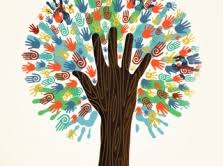 Приклади успішного соціального бізнесу в україні
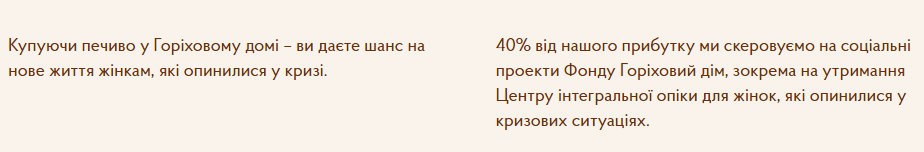 [Speaker Notes: Content Layouts]
Приклади успішного соціального бізнесу в україні
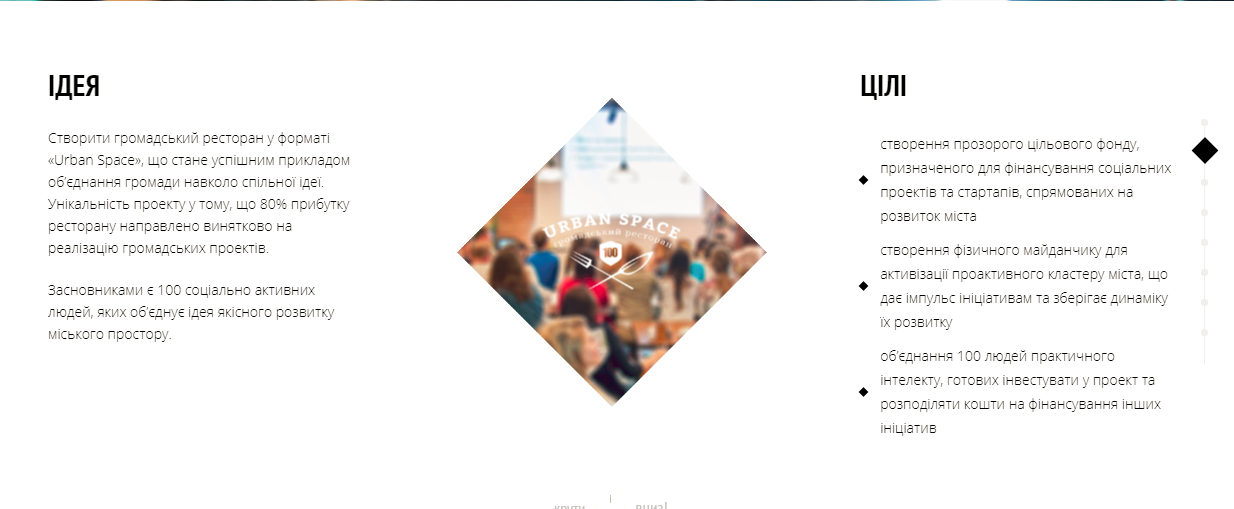 [Speaker Notes: Content Layouts]
Приклади успішного соціального бізнесу в україні
[Speaker Notes: Content Layouts]
ПРАКТИЧНА РОБОТА“РОЗРОБКА КОНЦЕПЦІЇ СОЦІАЛЬНОГО ПІДПРИЄМСТВА”
Навчальний курс з підвищення кваліфікації з місцевого економічного розвитку

18-20 вересня 2019 року, м. Вінниця

ЛАРИСА ШАУЛЬСЬКА, ОЛЕКСАНДР ТРЕГУБОВ
РОЗРОБКА КОНЦЕПЦІЇ СОЦІАЛЬНОГО ПІДПРИЄМСТВА
1. Місія - розглядається як сформульоване твердження щодо того, для чого або з якої причини існує організація.
Приклади визначення місії діючих СП України:
«Зменшити залежність людей від речей і стимулювати соціально відповідальне споживання» (Благодійна торгова платформа «Мурахи»).
«Створення передумов для започаткування європейської свідомості наших громадян» («ЛавГав»).
«Ми фінансуємо заклад для жінок в кризових ситуаціях і створюємо для них робочі місця» (Соціальна пекарня «Горіховий дім»).
«Щоб у нашому магазині працювала людина з інвалідністю, щоб вона була зайнятою, щоб була потрібною» (Благодійний магазин «Доброслон»).
[Speaker Notes: Content Layouts]
РОЗРОБКА КОНЦЕПЦІЇ СОЦІАЛЬНОГО ПІДПРИЄМСТВА
2. Соціальна проблема, яку прагне вирішити соціальне підприємство.
3. Продукти або послуги, які виробляє соціальне підприємство, тобто коло потреб, що задовольняються
4. Категорії цільових груп споживачів 
5. Конкурентні переваги (у чому полягають особливості і стратегічні переваги соціального підприємства в порівнянні з конкурентами? 
6. Філософія бізнесу (які найважливіші цінності та етичні принципи підприємства?)
[Speaker Notes: Content Layouts]